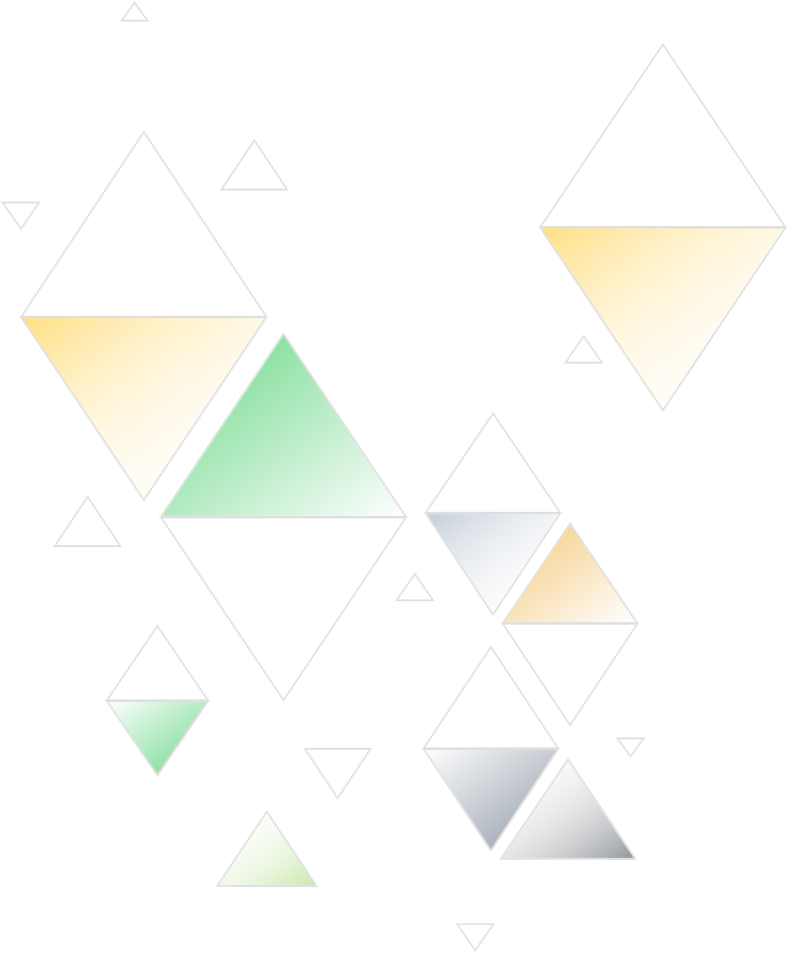 MODELLO RUOLI E RESPONSABILITÀ
RUOLO DEL PROGETTO
ASSEGNATO A
RESPONSABILITÀ
SPONSOR DEL PROGETTO [NOME]
Responsabile di progetto
Nome
Si concentra sull'esecuzione del progetto e sui risultati finali.
Fornisce risorse e supporto per fornire valore aziendale e garantire risultati aziendali di successo.
Vs
Proprietario del prodotto
Nome
Sostiene l'utente finale e guida il team con decisioni informate basate sul feedback degli utenti.
Si concentra sulla visione e sull'utilizzo delle risorse mentre funge da sostenitore del prodotto.
Vs
Proprietario del progetto
Nome
Funge da linea di comunicazione tra lo sponsor del progetto e il project manager.
Funge da linea di comunicazione tra il team di progetto e i responsabili delle decisioni.
Vs
Campione del progetto
Nome
Fornisce un supporto ispiratore e motivazionale più diretto. Serve anche come sostenitore del progetto, assicurando che le parti interessate siano soddisfatte.
Aiuta i membri del progetto fornendo risorse e indicazioni.
Vs
Stakeholder del progetto
Nome
Investito e influenzato dal progetto.
Parte della leadership esecutiva nell'organizzazione proprietaria del progetto.
Vs
Sponsor esecutivo
Nome
Sulla scheda di progetto. Preoccupato per il successo del progetto e come il progetto si allineerà con la visione e la strategia del business.
Collegamento di comunicazione tra la scheda di progetto e il team di progetto.
Vs
RUOLI E RESPONSABILITÀ
RUOLI E RESPONSABILITÀ
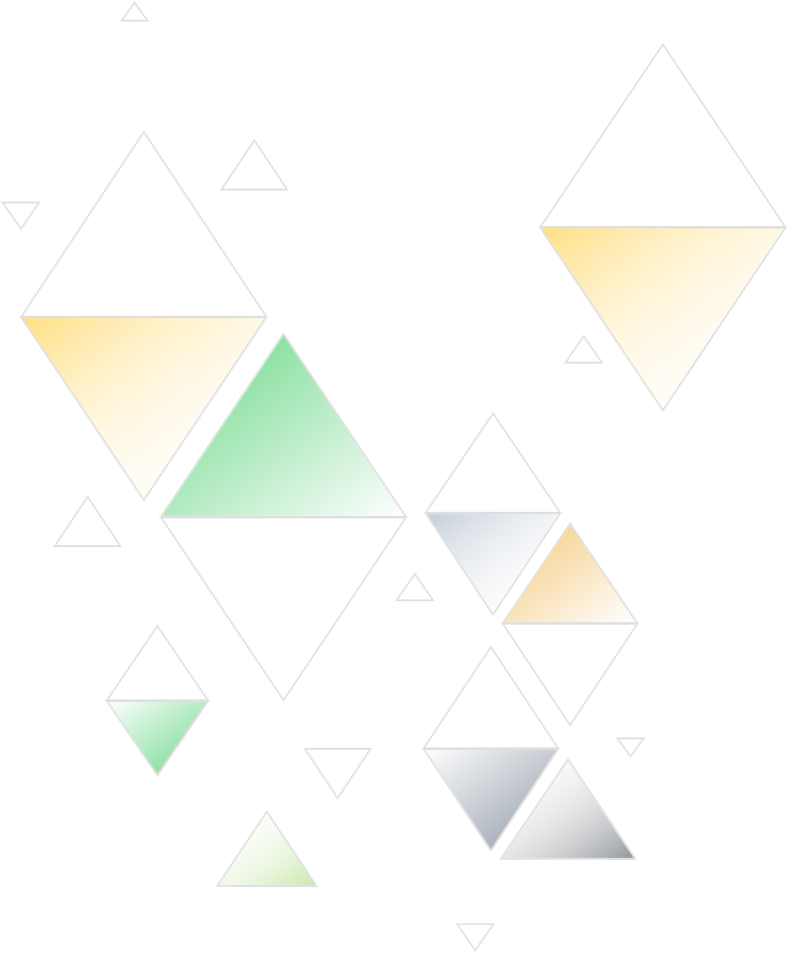 RUOLO DEL PROGETTO
ASSEGNATO A
RESPONSABILITÀ
SPONSOR DEL PROGETTO [NOME]
Ruolo
Nome
Responsabilità
Nome dello sponsor del progetto
Vs
Ruolo
Nome
Responsabilità
Nome dello sponsor del progetto
Vs
Ruolo
Nome
Responsabilità
Nome dello sponsor del progetto
Vs
Ruolo
Nome
Responsabilità
Nome dello sponsor del progetto
Vs
Ruolo
Nome
Responsabilità
Nome dello sponsor del progetto
Vs
Ruolo
Nome
Responsabilità
Nome dello sponsor del progetto
Vs
RELAZIONE DI PROGETTO
RUOLI E RESPONSABILITÀ |   VUOTO